Murach's Java Servlets/JSP (3rd Ed.), C1
© 2014, Mike Murach & Associates, Inc.
Slide 1
Murach's Java Servlets/JSP (3rd Ed.), C1
© 2014, Mike Murach & Associates, Inc.
Slide 2
Murach's Java Servlets/JSP (3rd Ed.), C1
© 2014, Mike Murach & Associates, Inc.
Slide 3
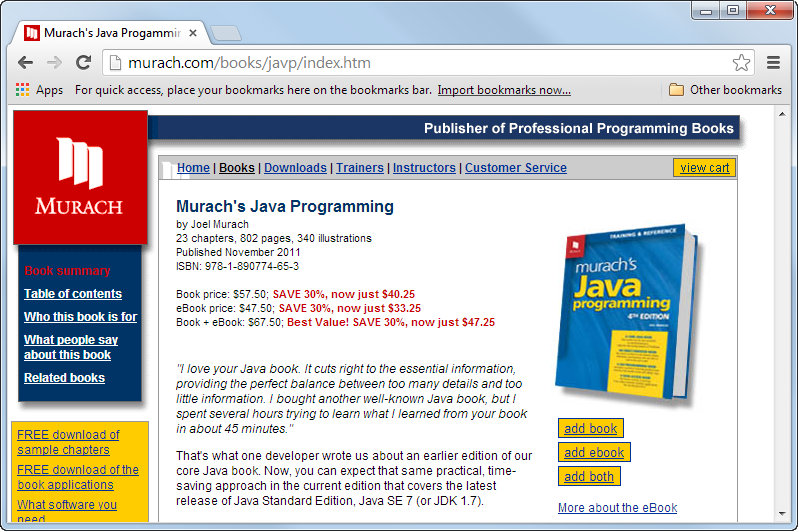 Murach's Java Servlets/JSP (3rd Ed.), C1
© 2014, Mike Murach & Associates, Inc.
Slide 4
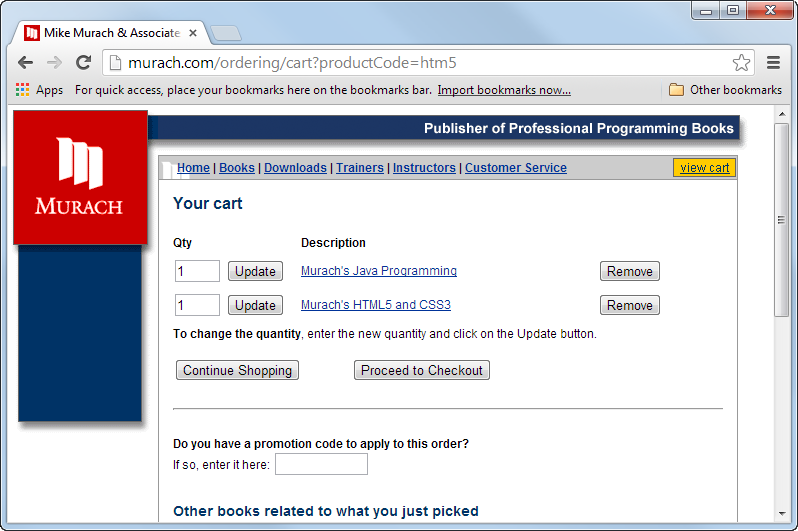 Murach's Java Servlets/JSP (3rd Ed.), C1
© 2014, Mike Murach & Associates, Inc.
Slide 5
Murach's Java Servlets/JSP (3rd Ed.), C1
© 2014, Mike Murach & Associates, Inc.
Slide 6
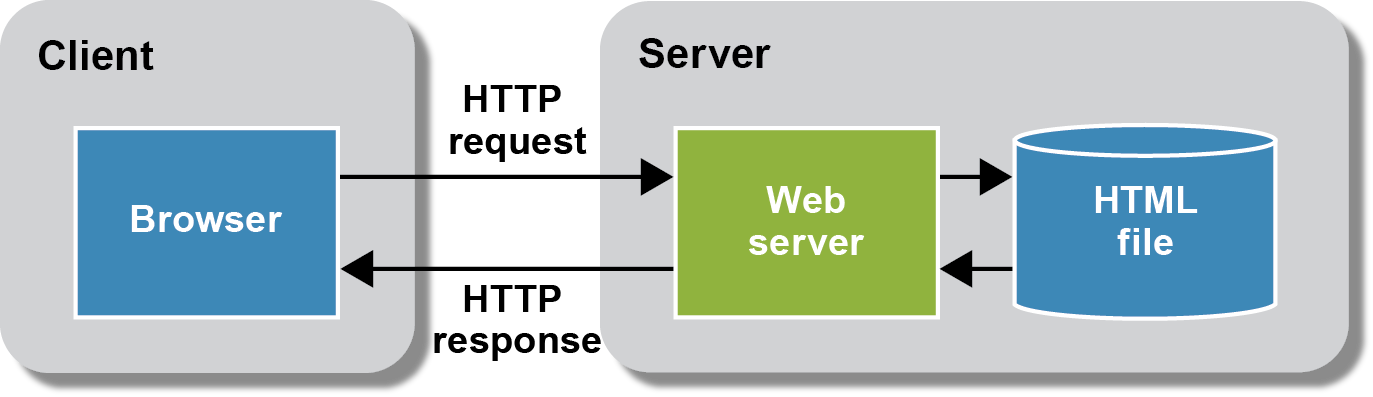 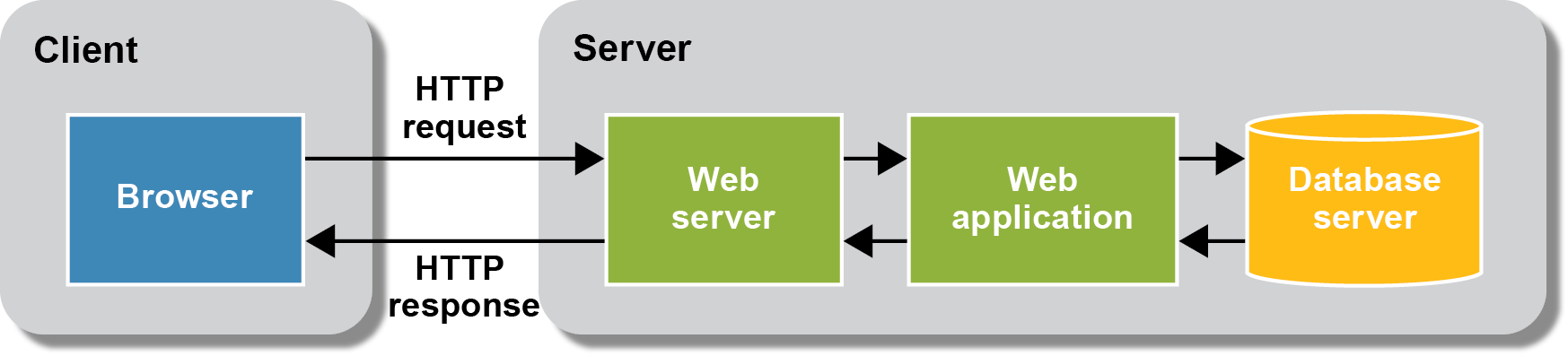 Murach's Java Servlets/JSP (3rd Ed.), C1
© 2014, Mike Murach & Associates, Inc.
Slide 7
Murach's Java Servlets/JSP (3rd Ed.), C1
© 2014, Mike Murach & Associates, Inc.
Slide 8
Murach's Java Servlets/JSP (3rd Ed.), C1
© 2014, Mike Murach & Associates, Inc.
Slide 9
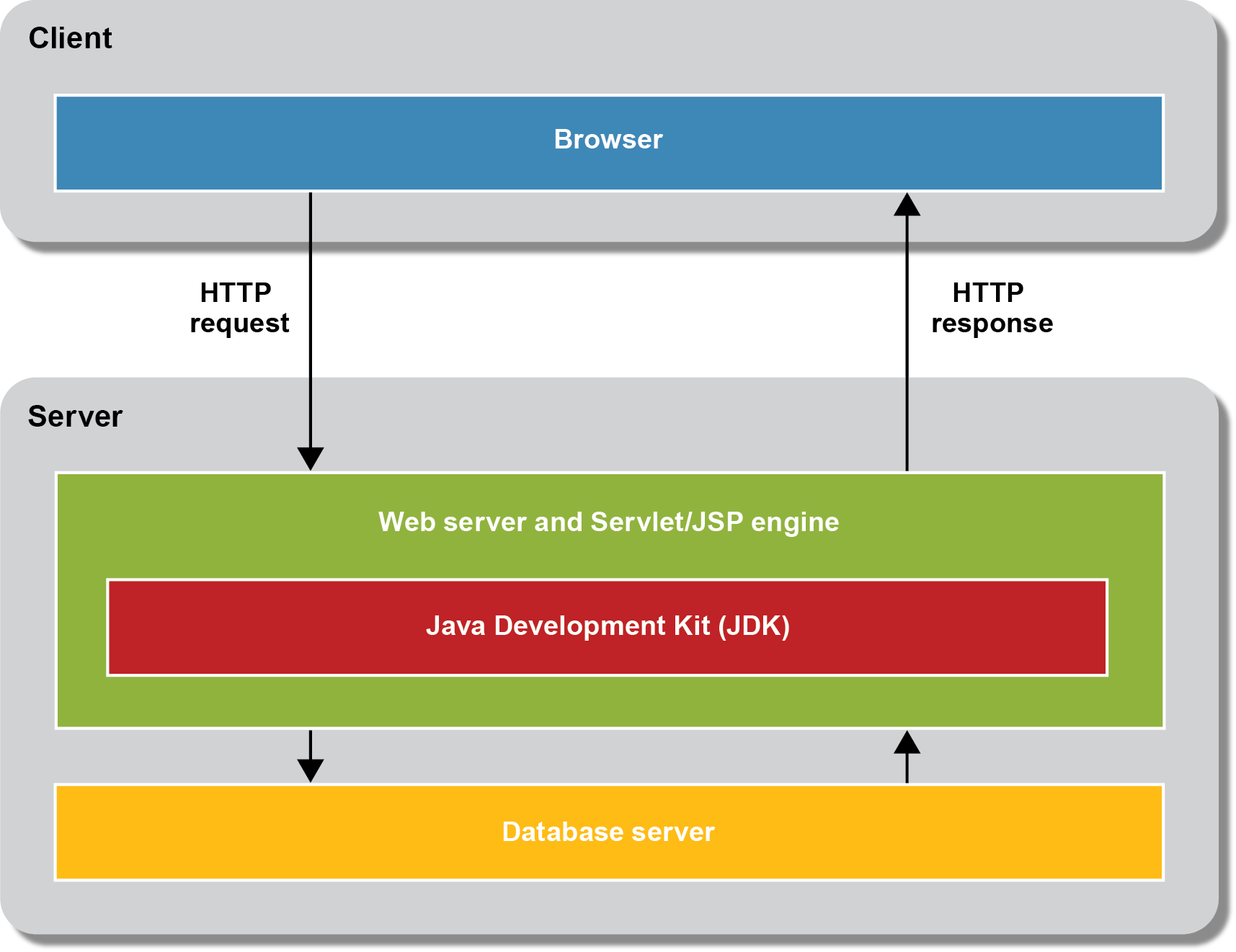 Murach's Java Servlets/JSP (3rd Ed.), C1
© 2014, Mike Murach & Associates, Inc.
Slide 10
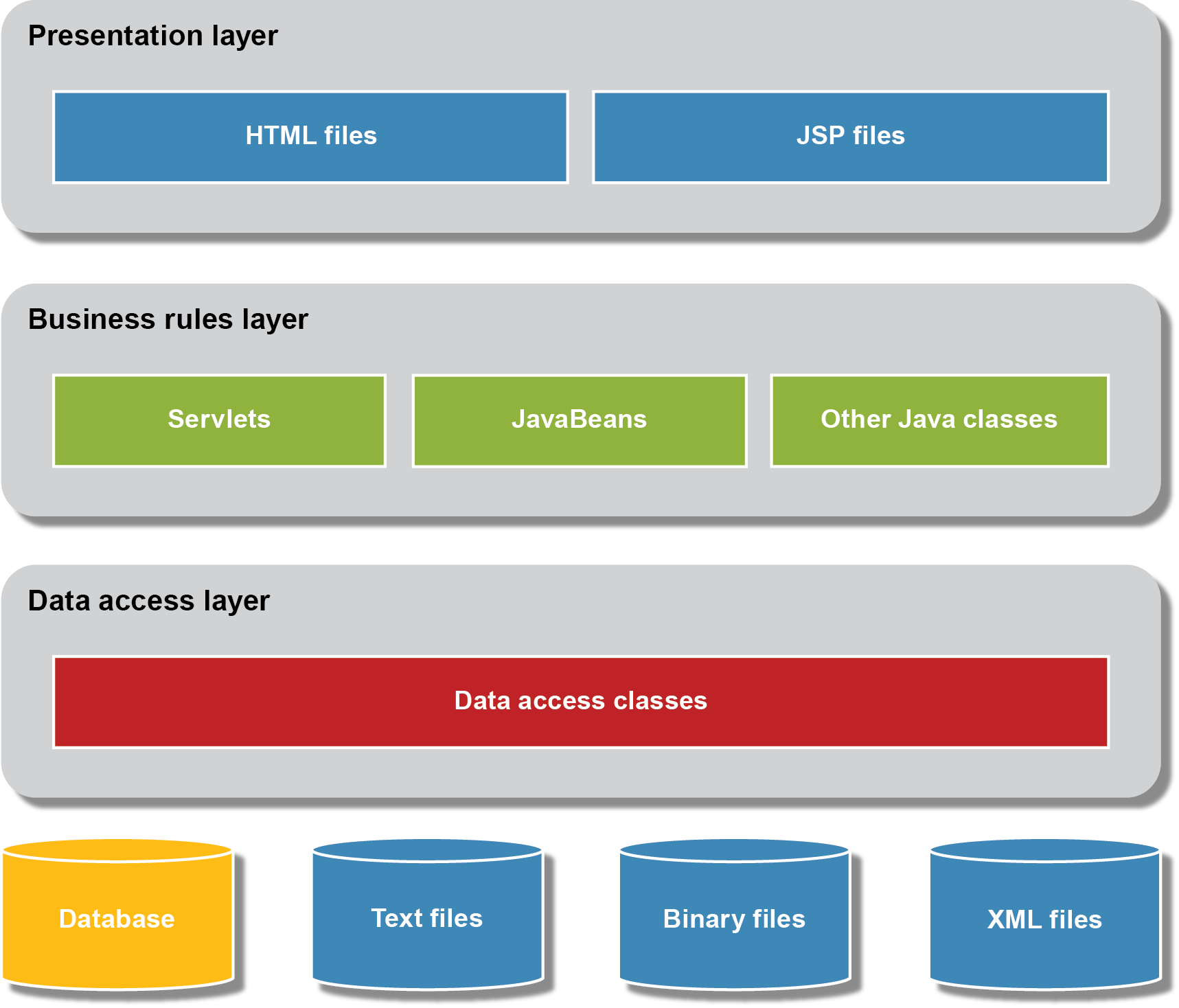 Murach's Java Servlets/JSP (3rd Ed.), C1
© 2014, Mike Murach & Associates, Inc.
Slide 11
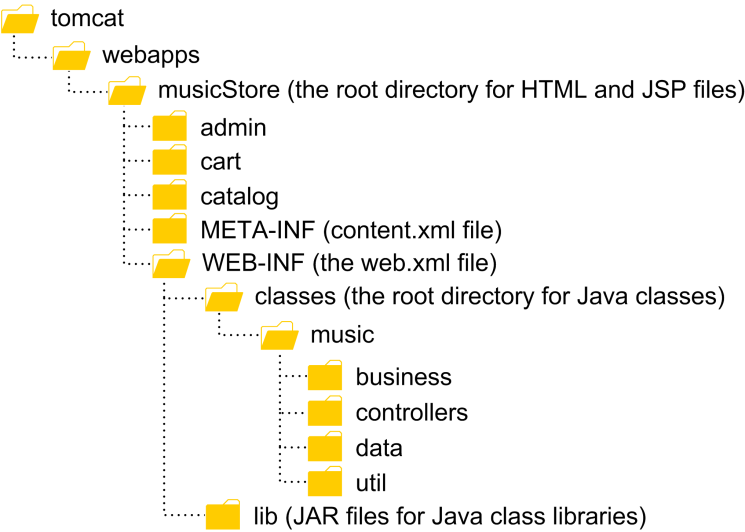 Murach's Java Servlets/JSP (3rd Ed.), C1
© 2014, Mike Murach & Associates, Inc.
Slide 12
Murach's Java Servlets/JSP (3rd Ed.), C1
© 2014, Mike Murach & Associates, Inc.
Slide 13
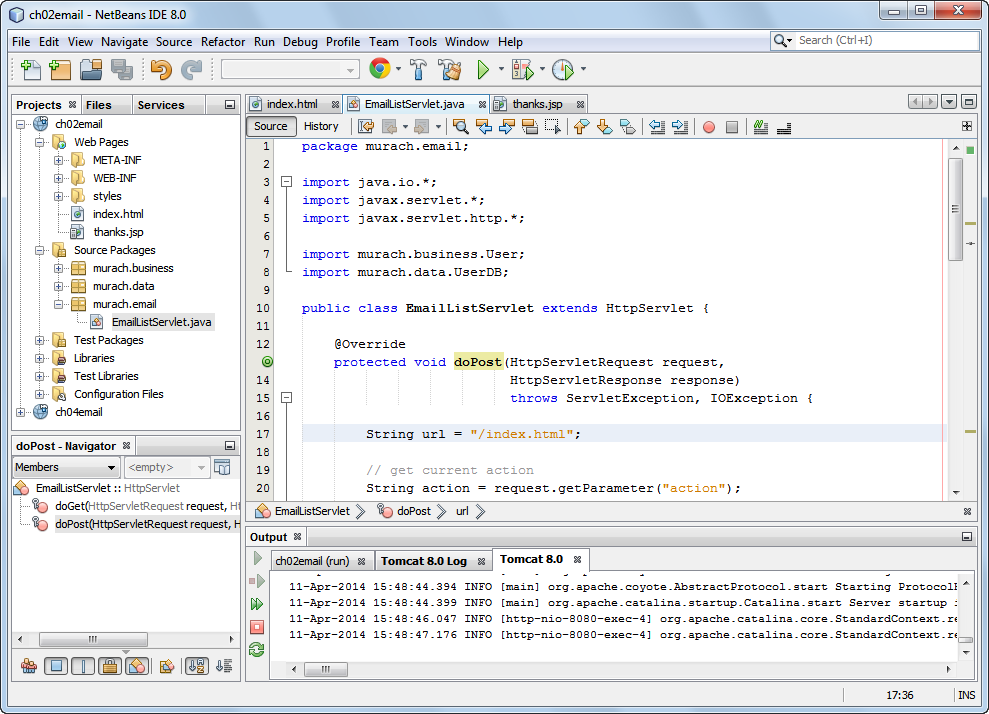 Murach's Java Servlets/JSP (3rd Ed.), C1
© 2014, Mike Murach & Associates, Inc.
Slide 14
Murach's Java Servlets/JSP (3rd Ed.), C1
© 2014, Mike Murach & Associates, Inc.
Slide 15
Murach's Java Servlets/JSP (3rd Ed.), C1
© 2014, Mike Murach & Associates, Inc.
Slide 16
Murach's Java Servlets/JSP (3rd Ed.), C1
© 2014, Mike Murach & Associates, Inc.
Slide 17
Murach's Java Servlets/JSP (3rd Ed.), C1
© 2014, Mike Murach & Associates, Inc.
Slide 18
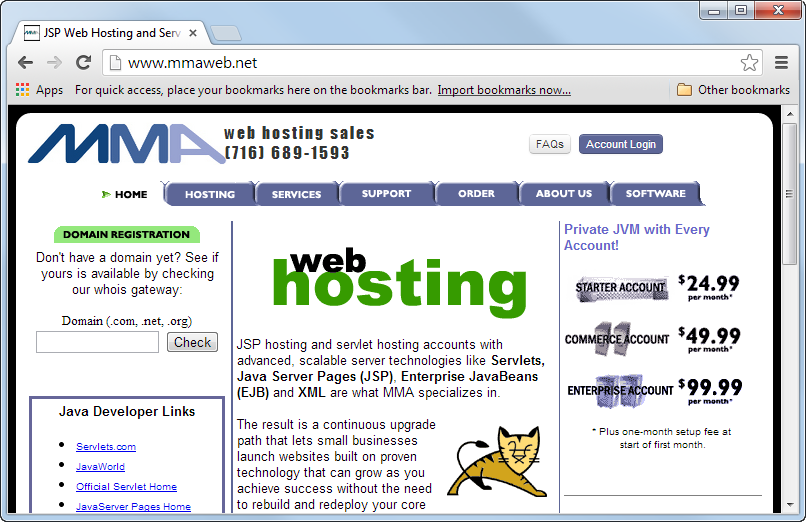 Murach's Java Servlets/JSP (3rd Ed.), C1
© 2014, Mike Murach & Associates, Inc.
Slide 19
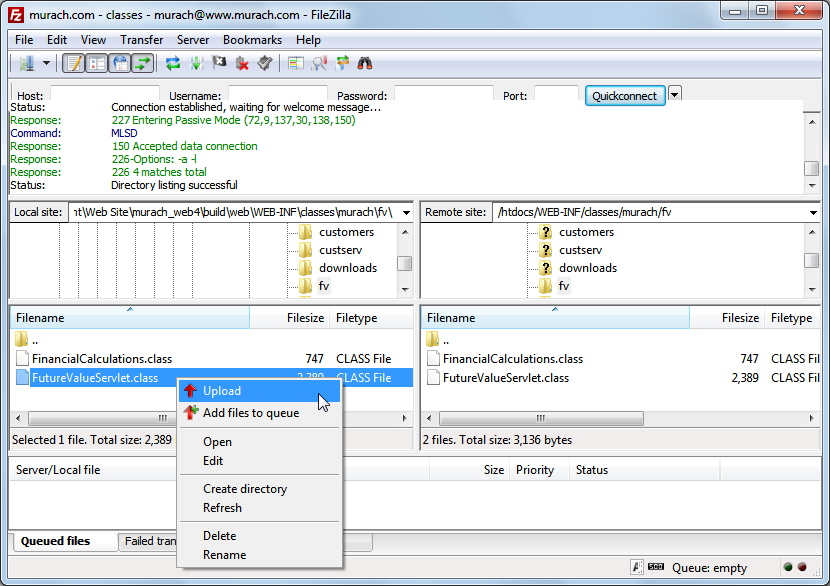 Murach's Java Servlets/JSP (3rd Ed.), C1
© 2014, Mike Murach & Associates, Inc.
Slide 20
WinSCP
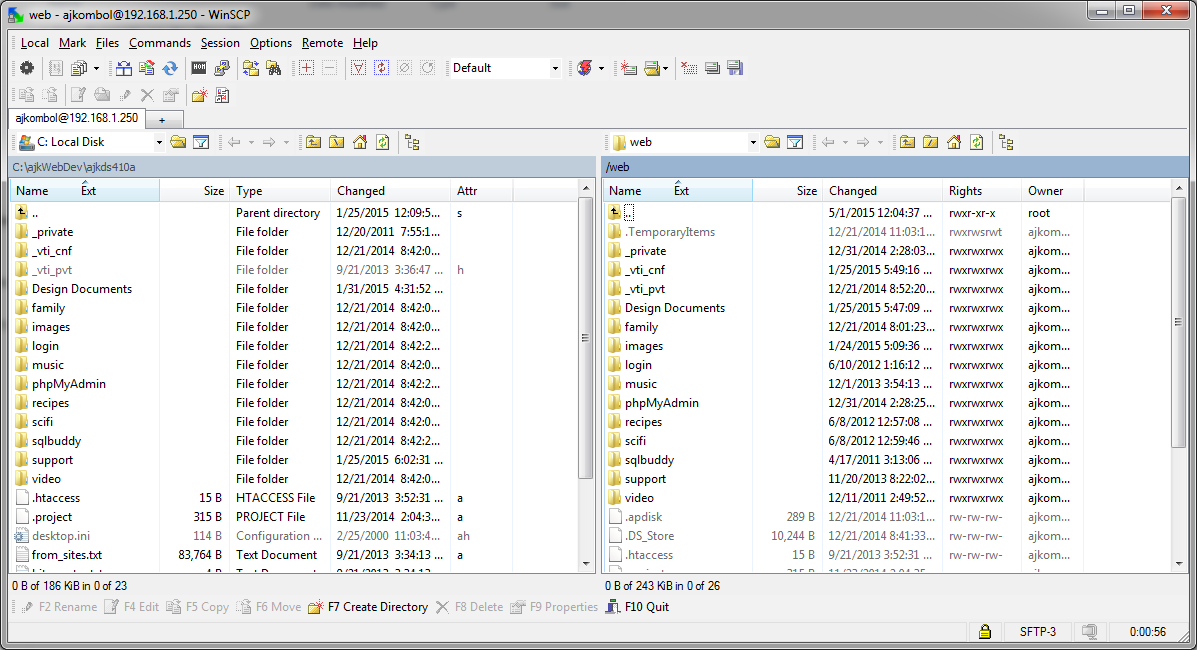 Murach's Java Servlets/JSP (3rd Ed.), C1
© 2014, Mike Murach & Associates, Inc.
Slide 21
WinSCP – Synchronize
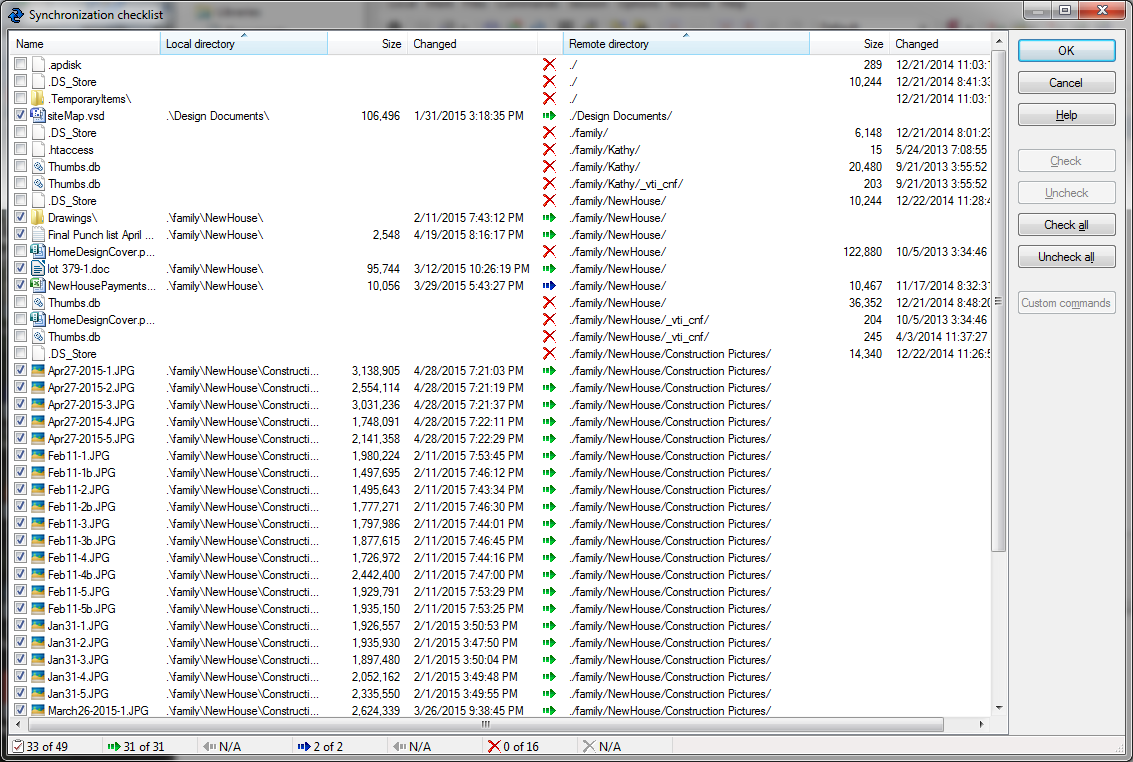 Murach's Java Servlets/JSP (3rd Ed.), C1
© 2014, Mike Murach & Associates, Inc.
Slide 22